LECTURE 05: THRESHOLD DECODING
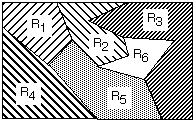 •	Objectives:Gaussian Random VariablesMaximum Likelihood DecodingThreshold DecodingReceiver Operating Curves
Resources:D.H.S: Chapter 2 (Part 3)K.F.: Intro to PRX. Z.: PR CourseA.N. : Gaussian DiscriminantsT.T. : ROC CurvesNIST: DET Curves
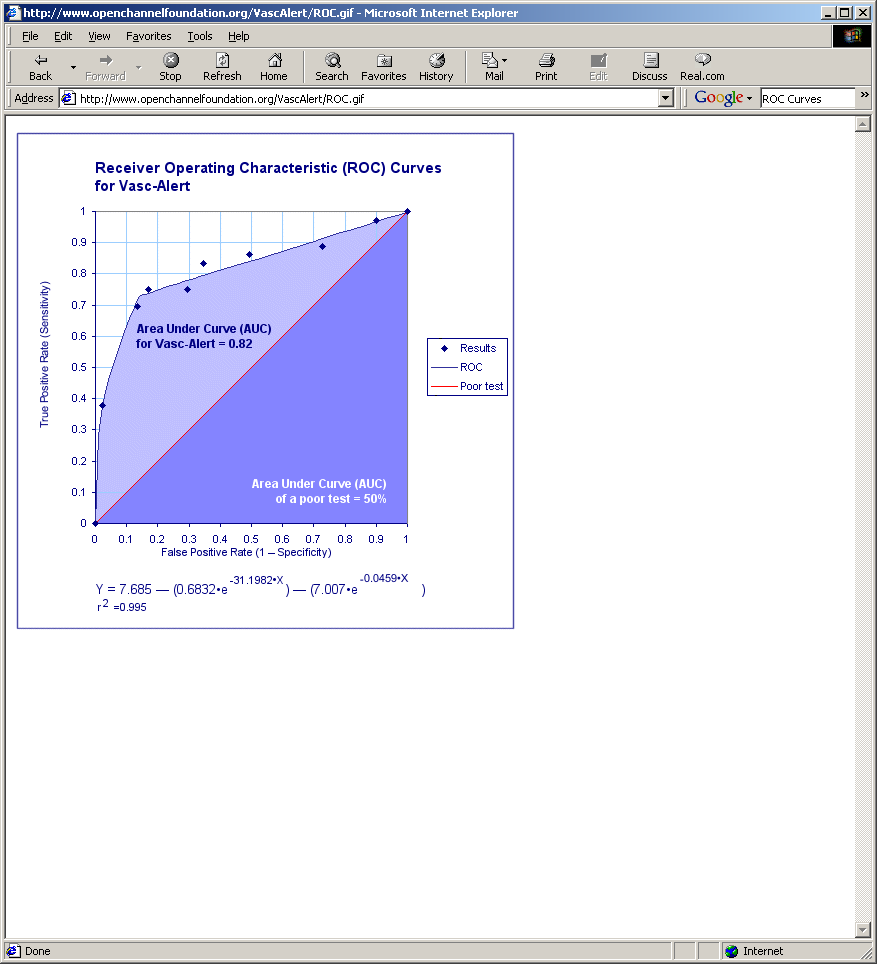 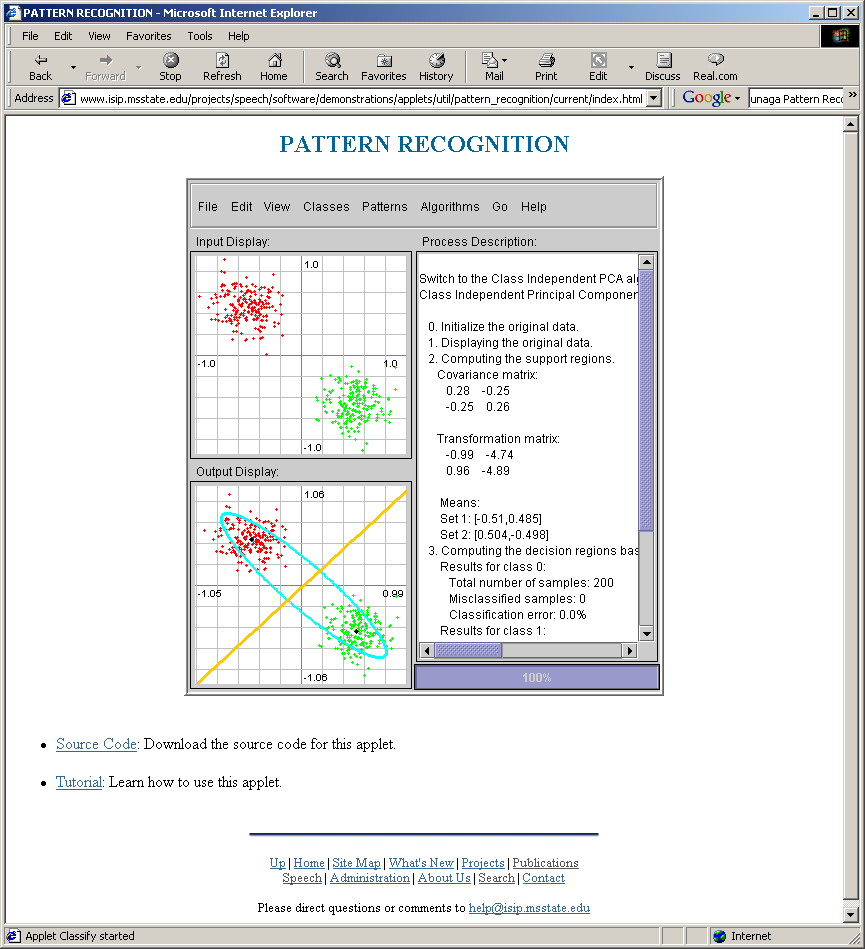 Multicategory Decision Surfaces
Define a set of discriminant functions: gi(x), i = 1,…, c
Define a decision rule:
choose ωi if: gi(x) > gj(x) ∨j ≠ i
For a Bayes classifier, let gi(x) = -R(ωi|x) because the maximum discriminant function will correspond to the minimum conditional risk.
For the minimum error rate case, let gi(x) = P(ωi|x), so that the maximum discriminant function corresponds to the maximum posterior probability.
Choice of discriminant function is not unique:
multiply or add by same positive constant
Replace gi(x) with a monotonically increasing function, f(gi(x)).
Gaussian Classifiers
The discriminant function can be reduced to:
Since these terms are constant w.r.t. the maximization:
We can expand this:
The term xtx is a constant w.r.t. i, and μitμi is a constant that can be precomputed.
Threshold Decoding
This has a simple geometric interpretation:
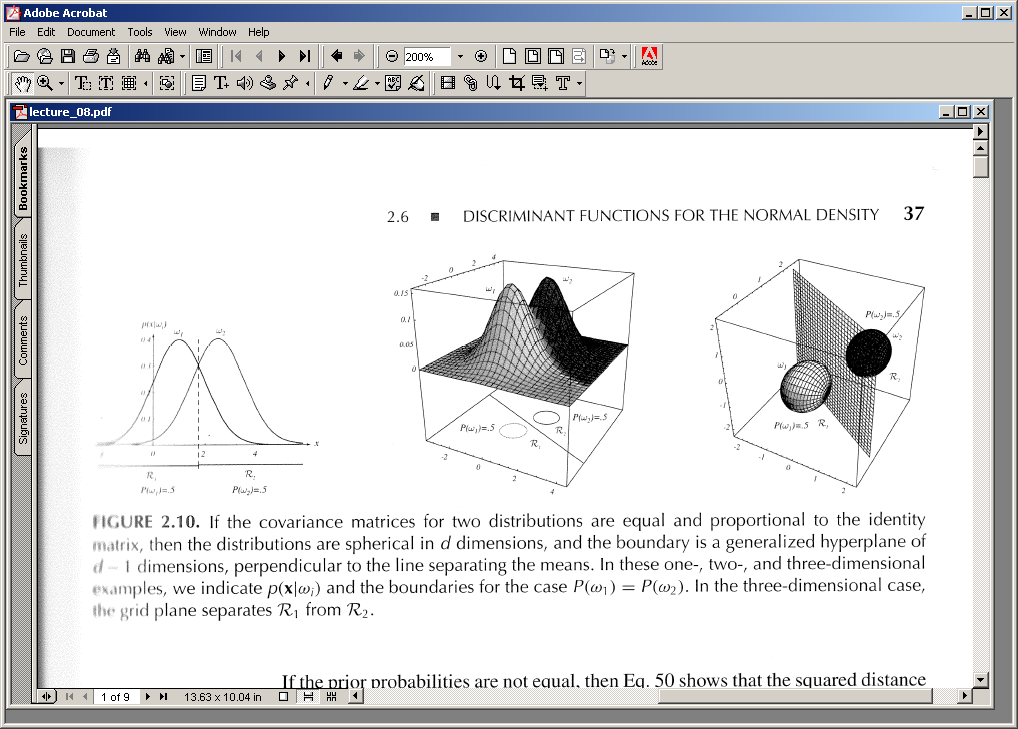 The decision region when the priors are equal and the support regions are spherical is simply halfway between the means (Euclidean distance).
General Case for Gaussian Classifiers
Arbitrary Covariances
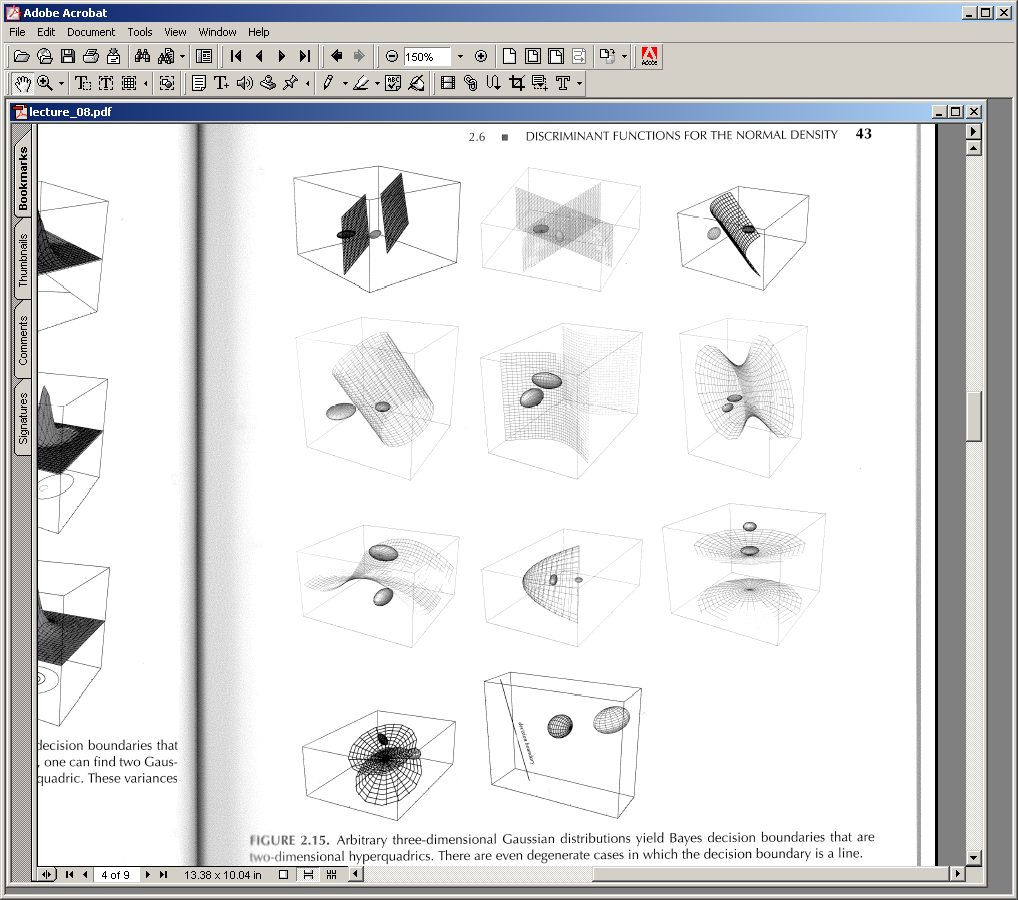 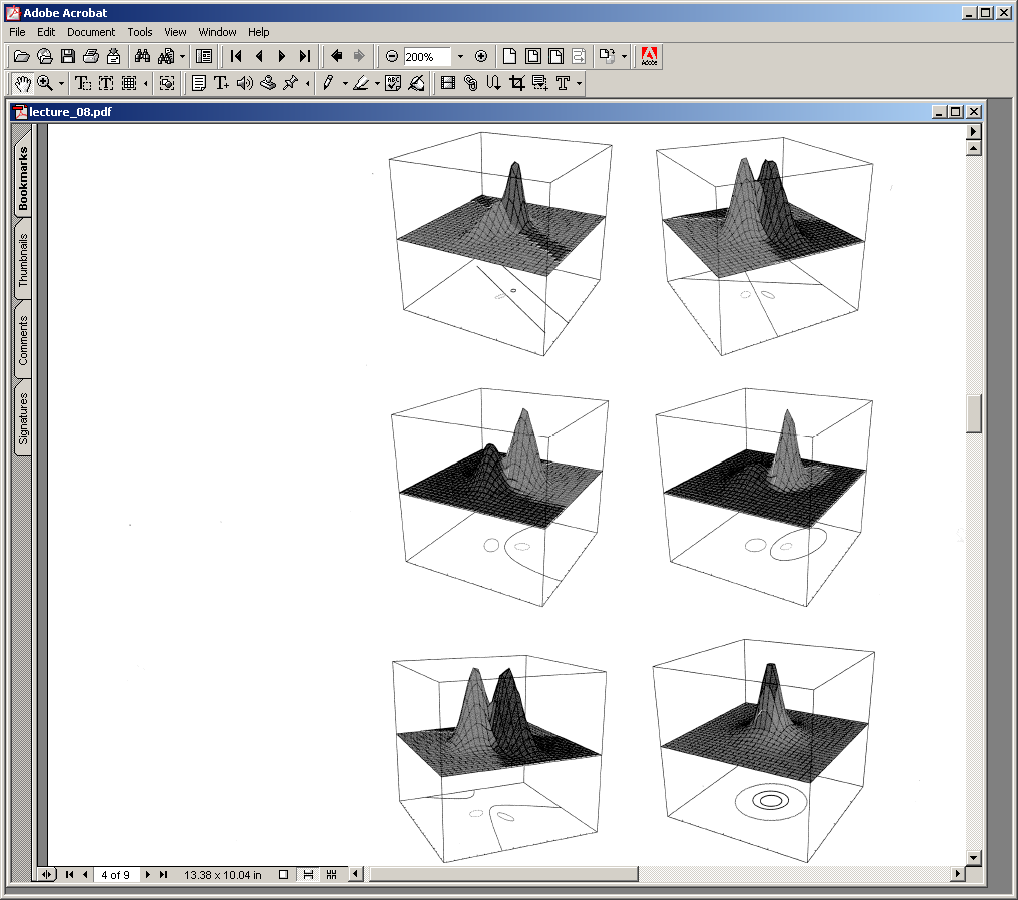 Receiver Operating Characteristic (ROC)
How do we compare two decision rules if they require different thresholds for optimum performance?
Consider four probabilities:
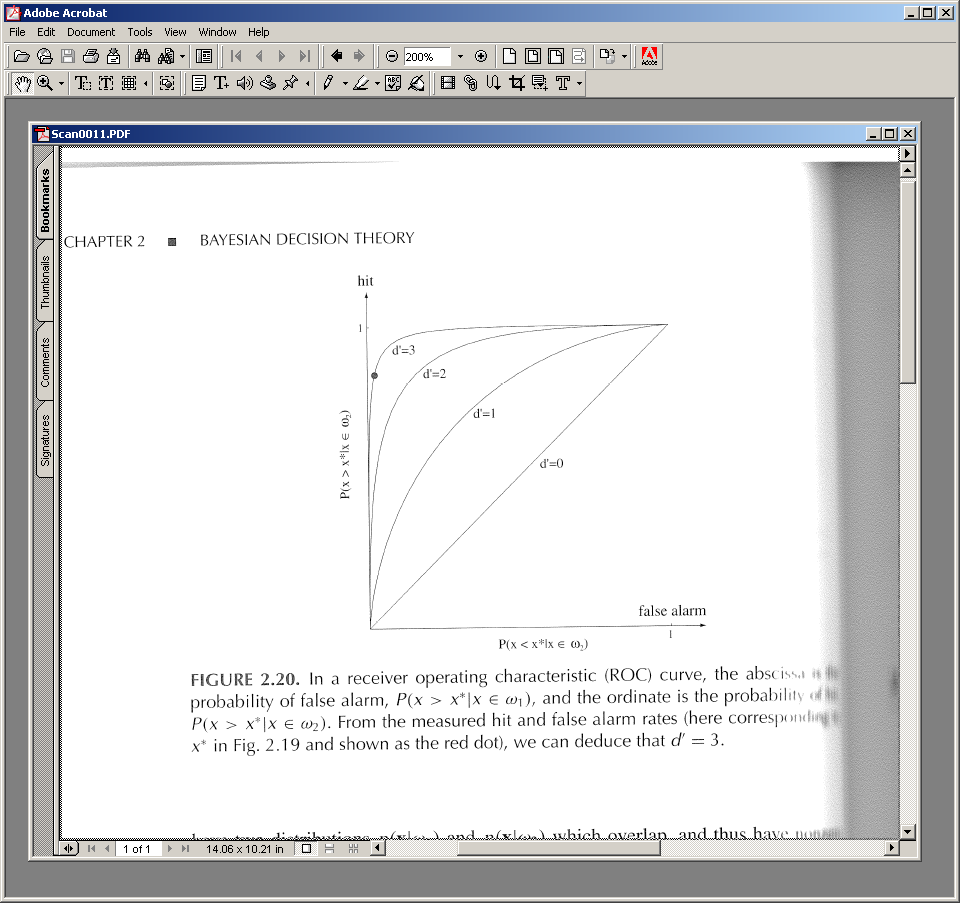 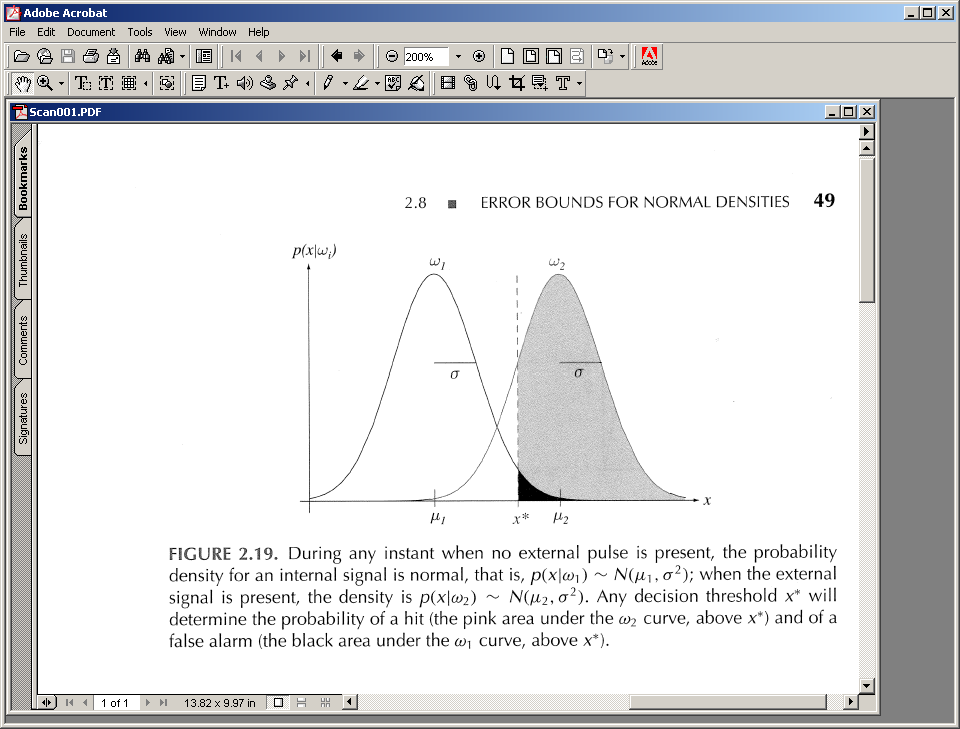 One system can be considered superior to another only if its ROC curve lies above the competing system for the operating region of interest.
General ROC Curves
An ROC curve is typically monotonic but not symmetric:
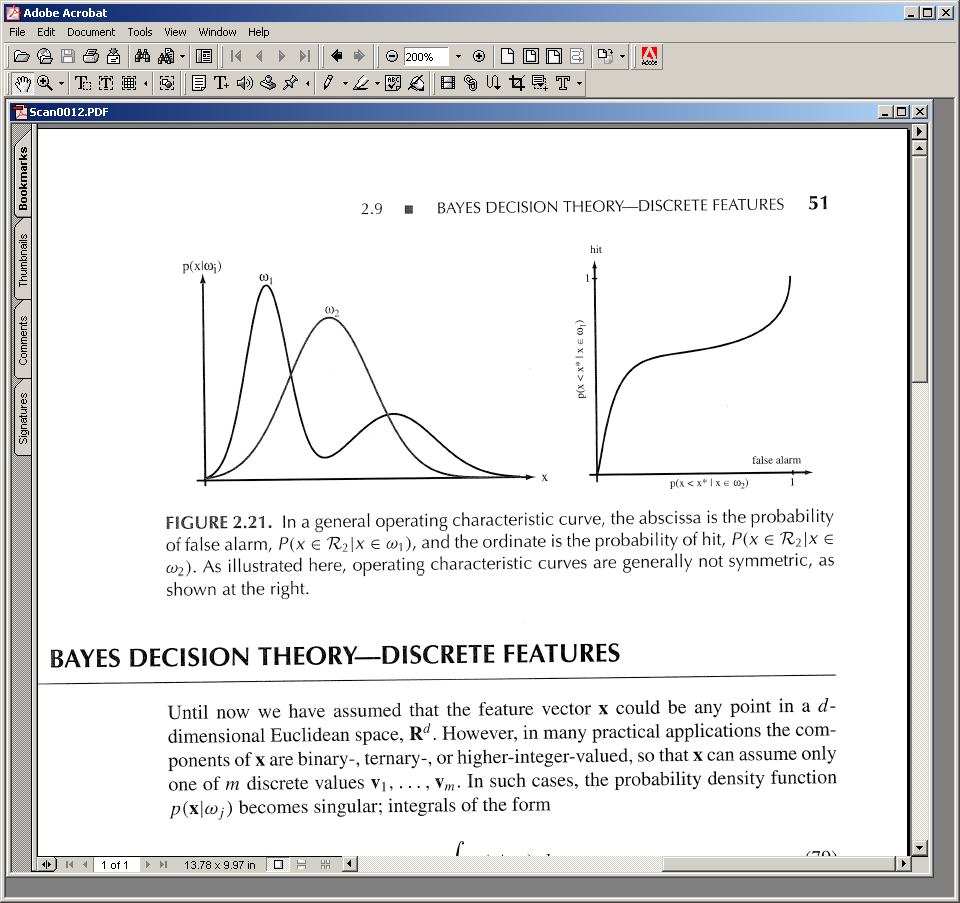 Sensitivity and Specificity
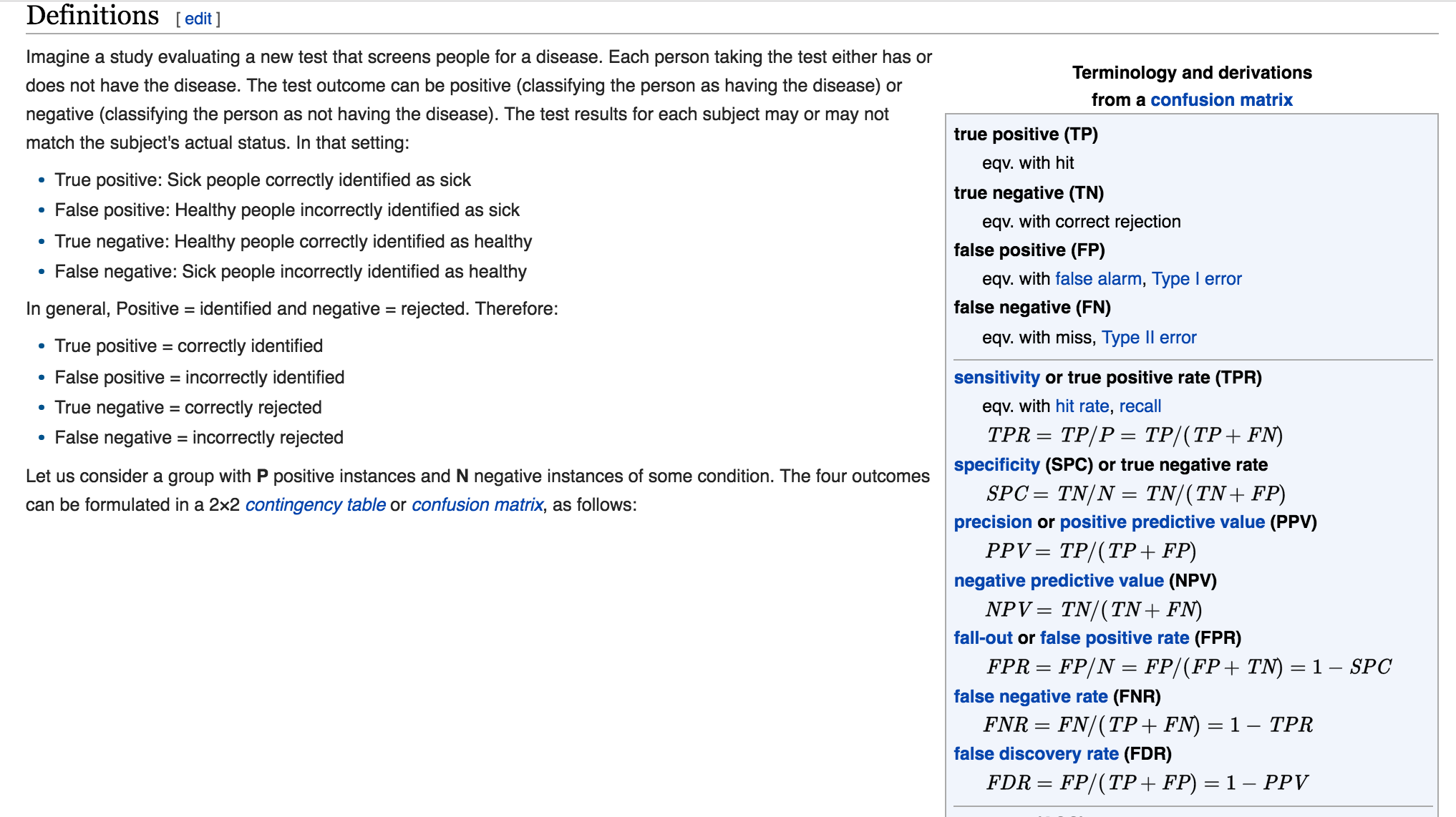 ROC Curves vs. Detection Error Tradeoff Curves
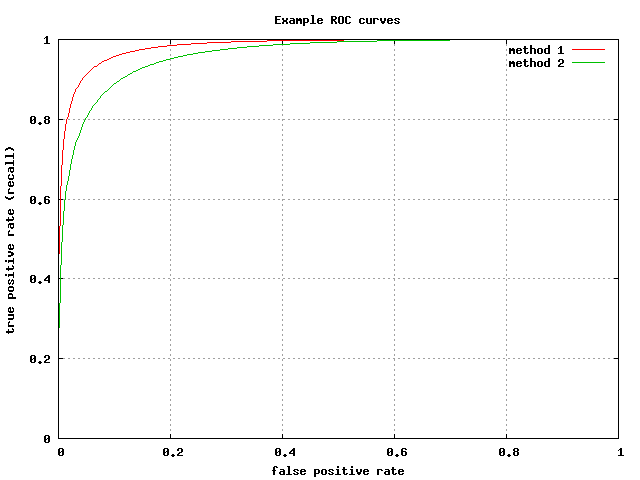 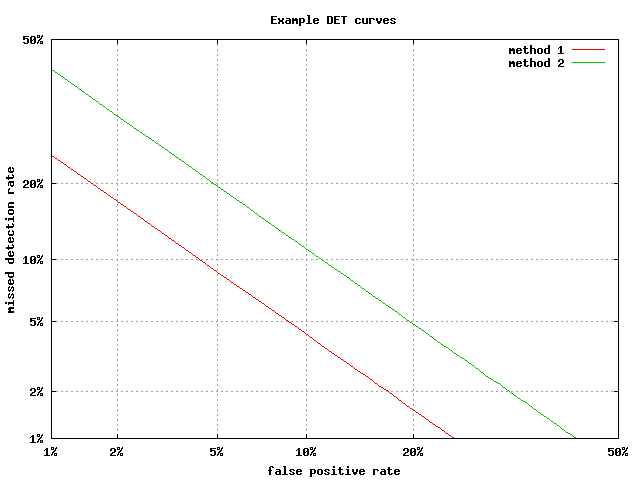 Receiver Operating Characteristic (ROC): the true positive rate (TPR) against the false positive rate (FPR)
Detection Error Tradeoff (DET) Curve: the false rejection rate vs. false acceptance rate
Detection Error Tradeoff Curves
Real applications can be messy:
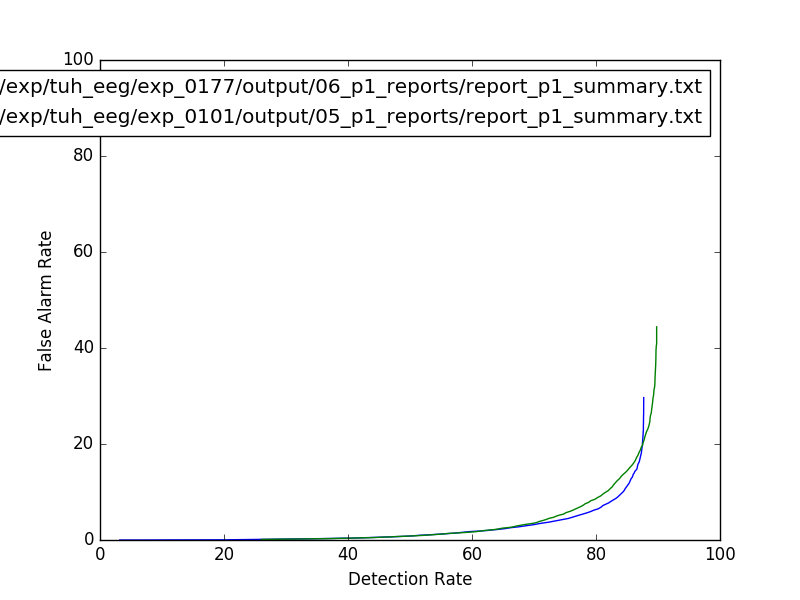 Typical Examples of 2D Classifiers
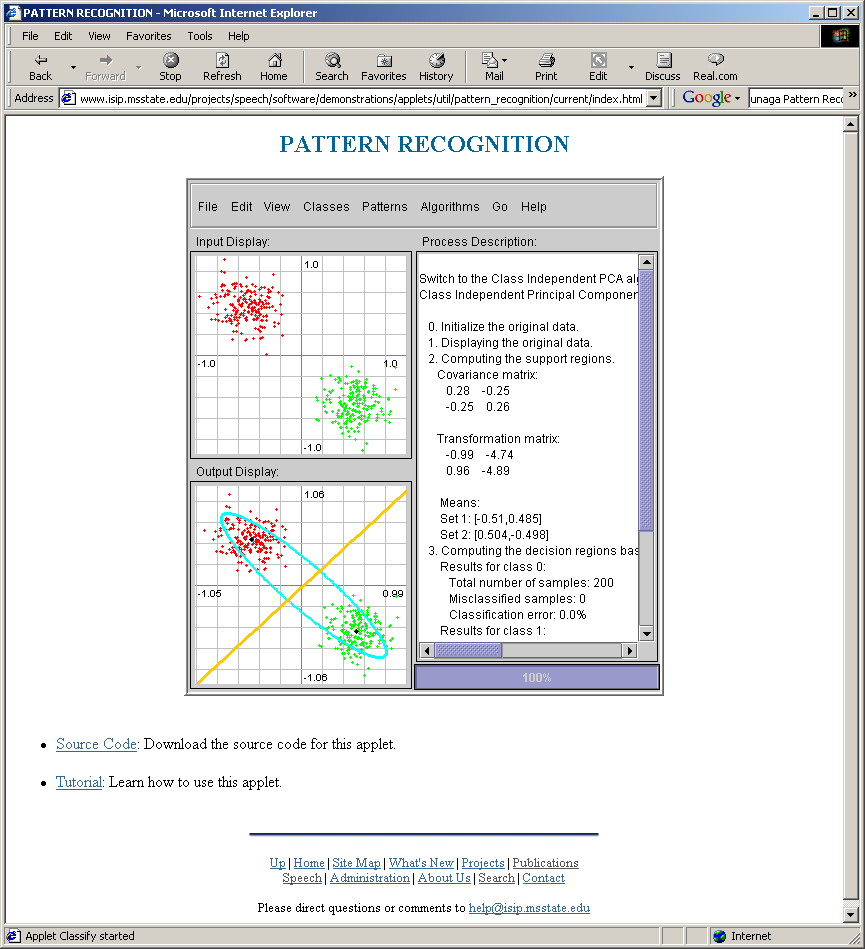 Summary
Threshold Decoding: Data modeled as a multivariate Gaussian distribution can be classified using a simple threshold decoding scheme. The threshold is a function of the priors, means, and covariances.
Receiver Operating Curve: a visualization that evaluates performance over a range of operating conditions. Only the ’customer’ can decide ultimately what is the correct operating point.
Performance Evaluation: one algorithm can only be considered superior to another if the ROC curves are mutually exclusive (don’t overlap). In practice, this is rarely the case and specific operating points (e.g., equal error rates) are considered.
Gaussian data can be classified using decision surfaces based on smooth polynomials (e.g. parabolas, lines). However, if the data is not Gaussian, more complicated decisions surfaces are required.
In this class, we will explore many algorithms that can achieve arbitrarily complex decision surfaces. The price paid for this is a computationally-intensive training process and an optimization process that is very sensitive to initial conditions.
Discrete Features
For problems where features are discrete:
Bayes formula involves probabilities (not densities):
where
Bayes rule remains the same:
The maximum entropy distribution is a uniform distribution:
Discriminant Functions For Discrete Features
Consider independent binary features:
Assuming conditional independence:
The likelihood ratio is:
The discriminant function is:
Error Bounds
Bayes decision rule guarantees lowest average error rate
Closed-form solution for two-class Gaussian distributions
Full calculation for high dimensional space difficult
Bounds provide a way to get insight into a problem andengineer better solutions.
Need the following inequality:
Assume a > b without loss of generality: min[a,b] = b.
	Also, aβb(1- β) = (a/b)βb and (a/b)β > 1.
	Therefore, b < (a/b)βb, which implies min[a,b] < aβb(1- β) .
Apply to our standard expression for P(error).
Chernoff Bound
Recall:
Note that this integral is over the entire feature space, not the decision regions (which makes it simpler).
If the conditional probabilities are normal, this expression can be simplified.
where:
Chernoff Bound for Normal Densities
If the conditional probabilities are normal, our bound can be evaluated analytically:
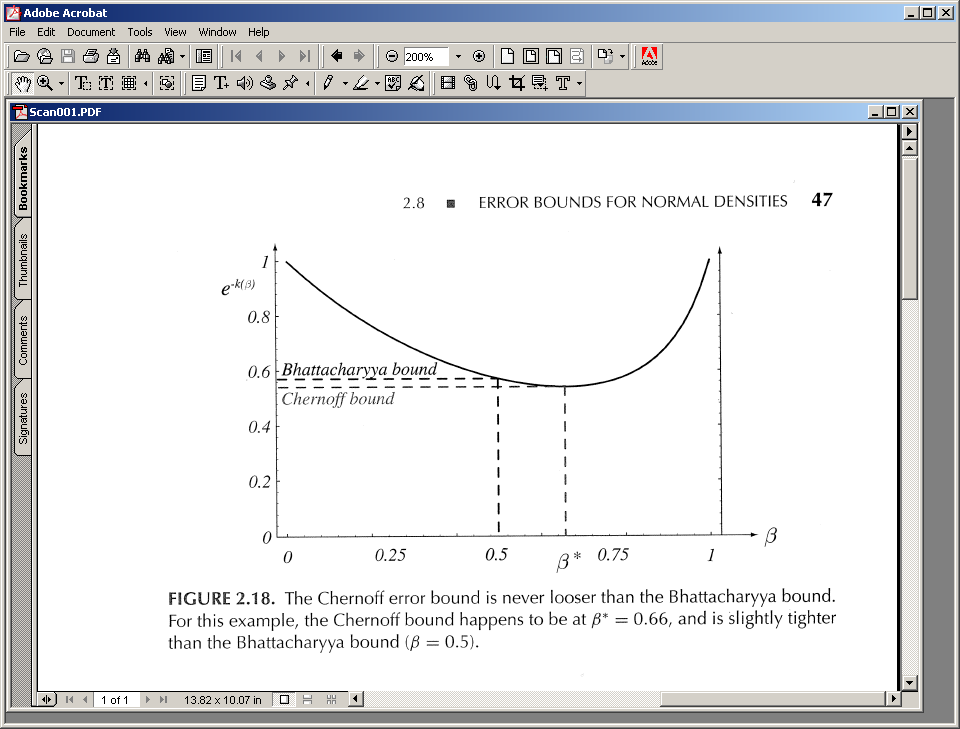 Procedure: find the value of β that minimizes exp(-k(β ), and then compute P(error) using the bound.
Benefit: one-dimensional optimization using β
where:
Bhattacharyya Bound
The Chernoff bound is loose for extreme values
The Bhattacharyya bound can be derived by β = 0.5:
These bounds can still be used if the distributions are not Gaussian (why? hint: Occam’s Razor). However, they might not be adequately tight.